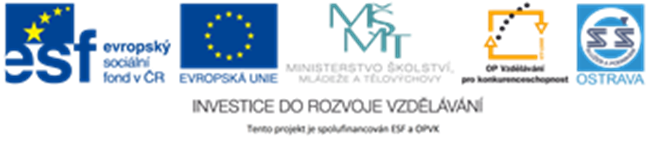 VY_52_INOVACE_ZBO2_5564HO
Výukový materiál v rámci projektu OPVK 1.5 Peníze středním školámČíslo projektu:		CZ.1.07/1.5.00/34.0883 Název projektu:		Rozvoj vzdělanostiČíslo šablony:   		V/2Datum vytvoření:	7.5.2013Autor:			Bc. Marie Horvátová
Určeno pro předmět:      ZbožíznalstvíTematická oblast:	Textilní zboží, tkaniny, pleteniny, netkané 			textilie, základy sortimentu oděvního zboží, 			kožešiny
Obor vzdělání:		Obchodník (66-41-L/01)  2. ročník                                            Název výukového materiálu: Vyjadřování délek oděvního zboží

Materiál byl vytvořen v souladu se ŠVP příslušného oboru vzdělání.
Popis využití: Název výukového materiálu byl vytvořen s pomocí programu PowerPoint, na závěr shrnutí a procvičování  kontrolních otázek.
Výkladová hodina s procvičováním – diskuze
Vyjadřování délek rukávů, kalhot, šatů a kabátů
Délky rukávů
U rukávu rozlišujeme čtyři druhy podle délek:
Rukáv krátký  - jeho délka se pohybuje 
			od nejkratšího rukávu až po loket

Rukáv loketní délky  - dosahuje k lokti

Rukáv tříčtvrteční  - dosahuje až pod loket, asi 
do tří čtvrtin dlouhého rukávu

Rukáv dlouhý  - sahá až k zápěstí
Délky kalhot
Kalhoty se šijí v šesti délkách:

Kalhoty krátké - jsou  v délce od nejkratších
                           až nad kolena

Kalhoty kolenní délky - dosahují ke kolenům 

Kalhoty podkolenní délky – dosahují těsně 
					  pod kolena

Kalhoty tříčtvrteční – dosahují do poloviny lýtek
Kalhoty nadkotníkové délky – dosahují několik
		centimetrů nad kotníky – určuje móda

Kalhoty dlouhé – dosahují pod kotníky

Délky šatů a sukní
Šaty a sukně  - krátké - nadkolenní délky
		     - kolenní délky
		     - podkolenní délky
		     - lýtková délka 
		     - dlouhé
		     - prodloužené – mají vlečku
Délky  kabátů

kabát (kabátek) krátký
kabát nadkolenní délky
kabát kolenní délky
kabát dlouhý – sahá do poloviny lýtek, některé
			   až ke kotníkům
Otázky k opakování

Jak se vyjadřují délky rukávů?
Jak se vyjadřují délky šatů a sukní?
Jak se vyjadřují délky kalhot?
Jak se vyjadřují délky kabátů?